Services & Settings
lctseng
Basic Services
e.g. ssh, http, ftp, etc.
Common Flow of Running a Service
Installation
Through ports, packages, or source tarballs
E.g. pkg install kde4
Configuration
Service specific config file(s)
rc.conf
E.g. kdm4_enable="YES"
Start
rc.d/*
E.g. /usr/local/etc/rc.d/kdm4 start 
service kdm4 start
Maintenance
Updating、Restarting
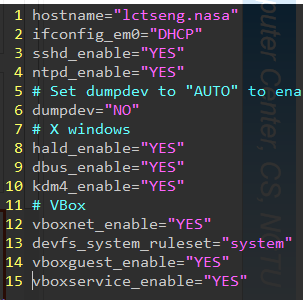 Configuration Files (1/3)
Local installed programs’ configuration files are located under /usr/local/etc
Daemon → program-name.conf
pure-ftpd.conf
user-program → program-namerc
 vimrc
 screenrc

Default config file usually installed with .sample or .default suffix
pure-ftpd.conf.sample
	or different suffix for different purpose
php.ini-dist
php.ini-recommended
	copy and rename before use it
Configuration Files (2/3)
A program with multiple config files are usually located in /usr/local/etc/program-name/ 
apache*
postfix

Most config files have clear comment at the beginning or before each description

Most popular styles
key <space>value
key = value
Read documents to know each option’s meaning
# pure-ftpd.conf

# IP address/port to listen to (default=all IP and port 21)
Bind                               127.0.0.1,21

# Fork in background
Daemonize                       yes
Configuration Files (3/3)
Some with local effectiveness (e.g. http server)
Markup language-like 
	<directory /path>		setting-for-this-path…</directory>

Samba、rsync、devfs…
	[xxxx]
		settings…
	[yyyy]
		settings….
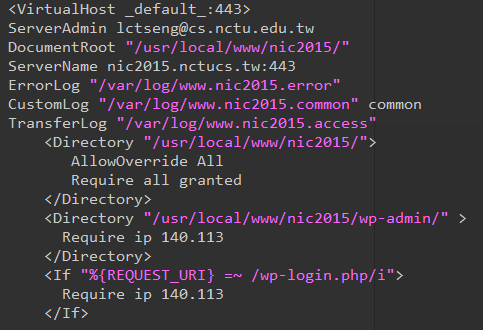 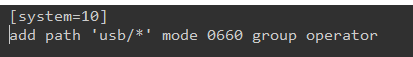 RC Script
Scripts for starting/stopping a service
What does RC means?
Run Commands (RunCom)
command scripts for auto-reboot and daemon startup
rc(8)

http://www.freebsd.org/doc/en/books/handbook/configtuning-rcd.html
Why do we need RC Script?
Start services on system startup.
Starting and Stopping services in a standard way.
Without rc: /usr/local/sbin/pure-ftpd –g /var/run/pure-ftpd.pid -A -c50 -B -C8 -D -fftp -H -I15 -lpam -lunix -L10000:8 -m4 -s -U133:022 -u100 -k99 –Z
				v.s.
With rc: service pure-ftpd start
RC Script
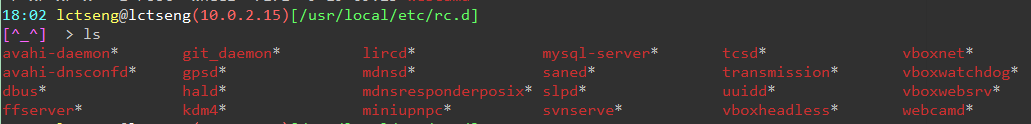 Dependency between each service is described in header of the script
rcorder is used to find out dependency ordering of each script
Each rc script define what to do when start/stop …
/etc/rc.subr defines what to do & check before/after start stop ….
rc.subr(8)
Inside the RC Script
Example: /etc/rc.d/inetd
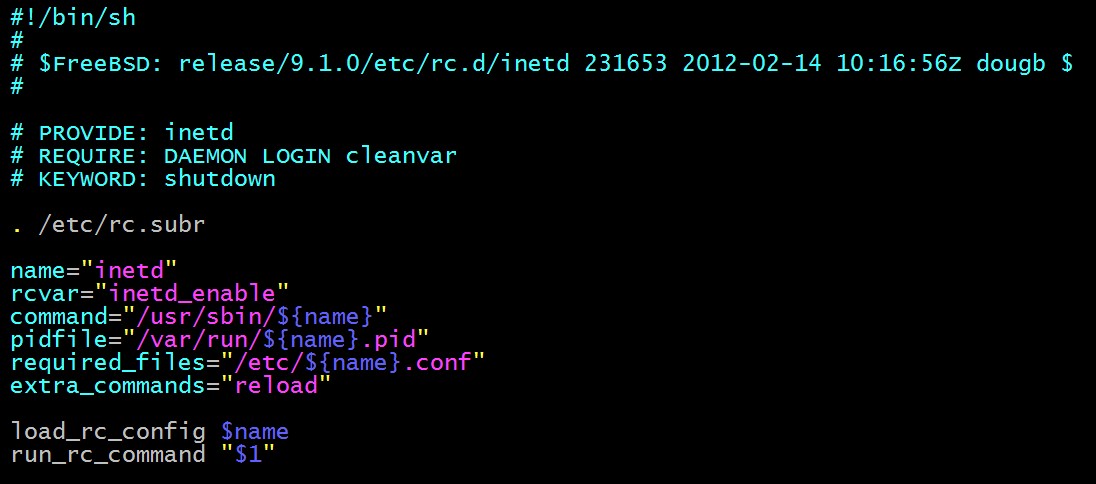 for rcorder(8) to sort.
need to be included
by every RC script.
what to do with
start/stop/....
How to use rc script(1/2)
Example ntpd



After booting… (rc.conf)
Pidfile: Record (master) process id of the service


Start / Stop / Restart (Start after stop)

An easy way to access: “service”
$ service ntpd start/stop/restart/reload/…
Search /etc/rc.d and /usr/local/etc/rc.d
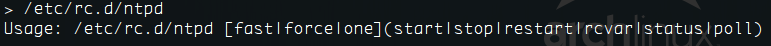 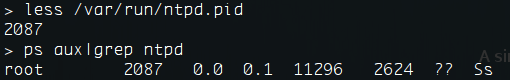 How to use rc script(2/2)
Status
Check the service is running or not
Reload
Reload configuration file if the service support
[one | fast | force]
One 
Skip the check of rcvar=“YES” 
Start the service even if XXXX_enable=“NO”
Force
Force start the service
Ignore any error it encountered (no prerequisite test)
ignore rcvar=“YES” and set rc_force=“YES”
Fast
Skip the check for an existing running process (pid check)
Set rc_fast=“YES”
Local installed service
Use path-to-rcscript rcvar command to know which variable should set to “YES” to enable this service






For further information, read comments from that script
/usr/local/etc/rc.d/pure-ftpd
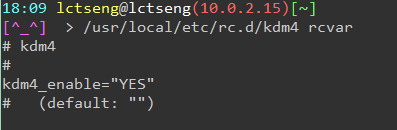 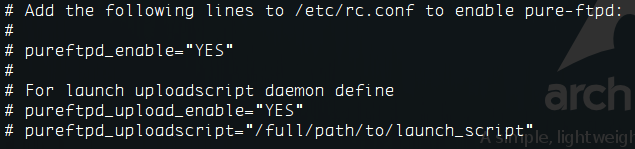